Základy sociologie
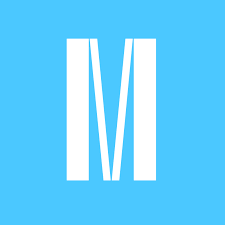 PBB011 / PGB005Mgr. Ondřej Klímaondraklima@mail.muni.cz
Co bych chtěl abyste si odnesli?
Struktura předmětu
Co budeme probírat
Jak získat kredity?
[Speaker Notes: Úkolem je zpracovat krátký text o délce 2ns (A) nebo 4ns (B) na vybrané sociologické téma. Nepůjde o volnou úvahu, ale krátkou esej zpracovanou na základě četby. Může jít např. o popis myšlenek konkrétního sociologa (např. Weber, Durkheim, Marx, Parsons, Bourdieu) a zhodnocení jeho přínosu; srovnání přístupu dvou či několika autorů (např. jak přistupoval k sociálním třídám Marx a jak Weber); rozbor vybraného sociologického konceptu podle různých sociologů (např. gender, sociální kapitál, sociální instituce, sociální role, integrace...). 

Při psaní textu musí studenti vycházet z povinné literatury (aspoň jedné ze tří knížek), další texty jsou povoleny jako doplňující. Citační forma je volitelná, ale musí být jednotná v celém textu. 

Bude probíhat formou online odpovědníku  v IS ve stanovené dny a časy během zkouškového období, včetně jednoho před-termínu v prosinci. Skládá se ze čtyř (B) nebo šesti (A) otevřených otázek které vychází z povinné četby kurzu. Maximální počet bodů je podle varianty hodnocení: 40b (B) nebo 60b (A).]
Vyberte si v čem si více věříte
[Speaker Notes: A
92-100b
B
84-91b
C
76-83b
D
68-75b
E
60-67b
F
0-59b]
Prostor pro dotazy
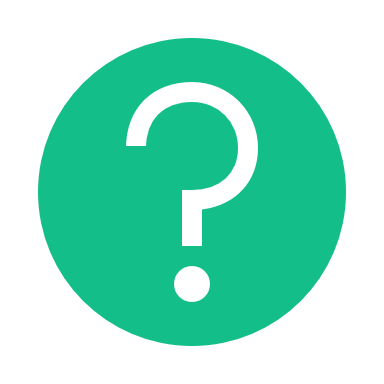 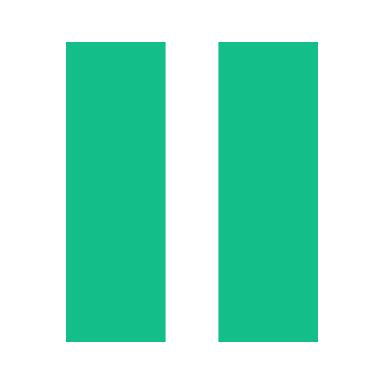 Přestávka5 min